CLASS ACTIVITY
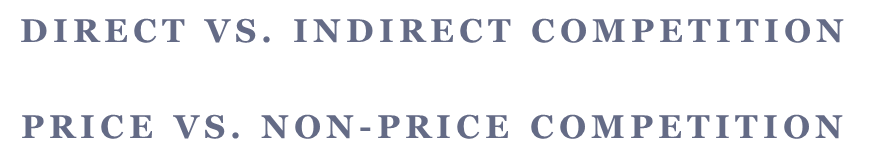 Define Competition and the 4 types of competition 
Create a Two charts in powerpoint to distinguish between The 4 types of competition. 
you must list at least 5 businesses under each competition
Use the company’s logo to represent each business on your chart
Competition Definition
Competition
Price Competition
Non Price Competition
Direct Competition
Indirect Competition
Price Vs. Non-Price Competition
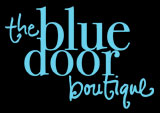 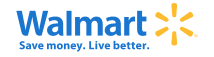 Direct Vs. Indirect Competition
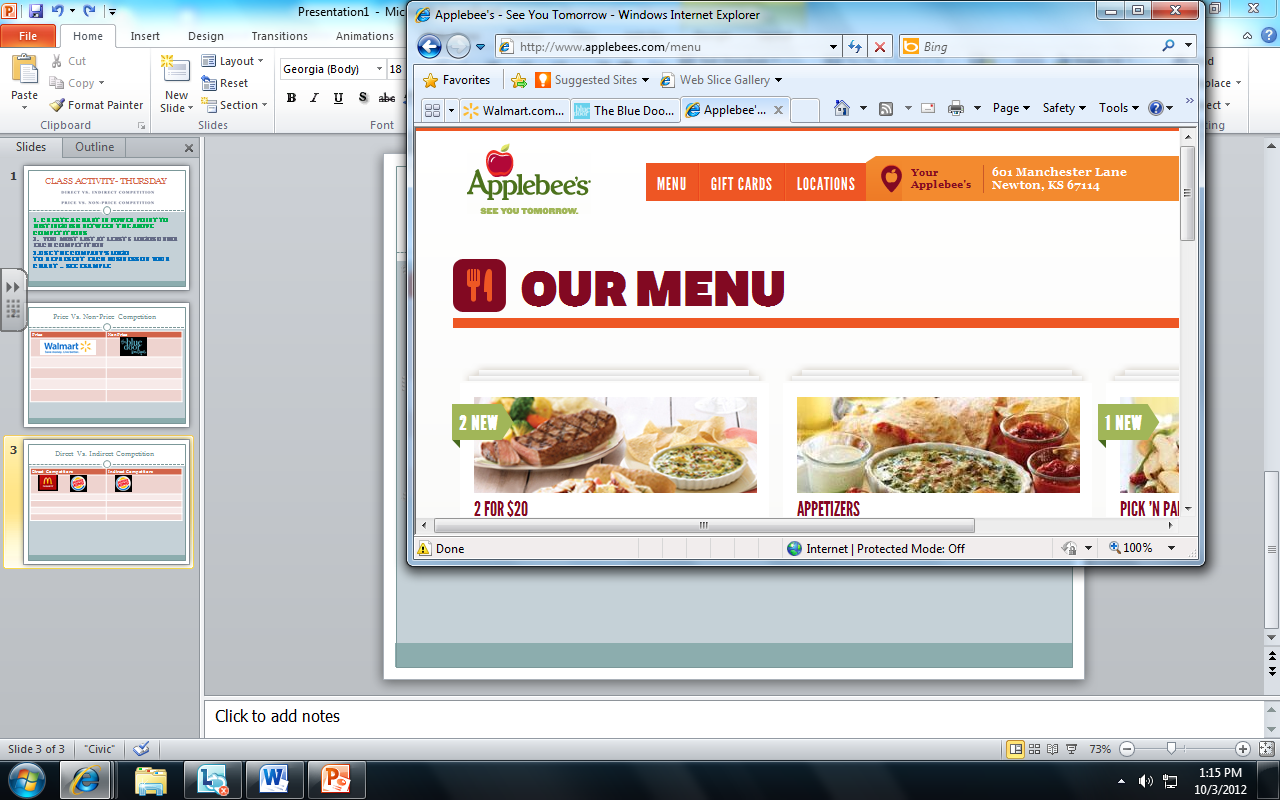 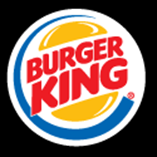 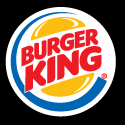 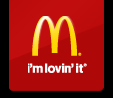